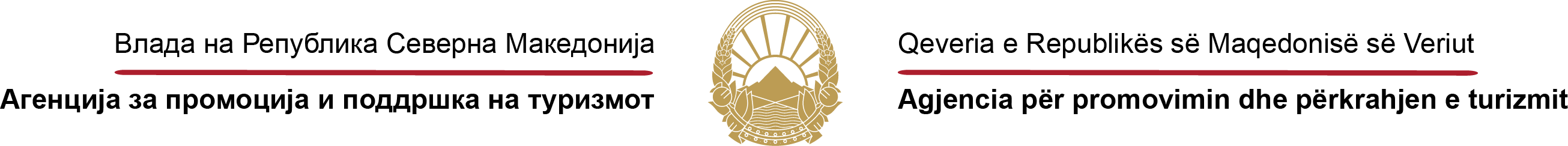 Презентација
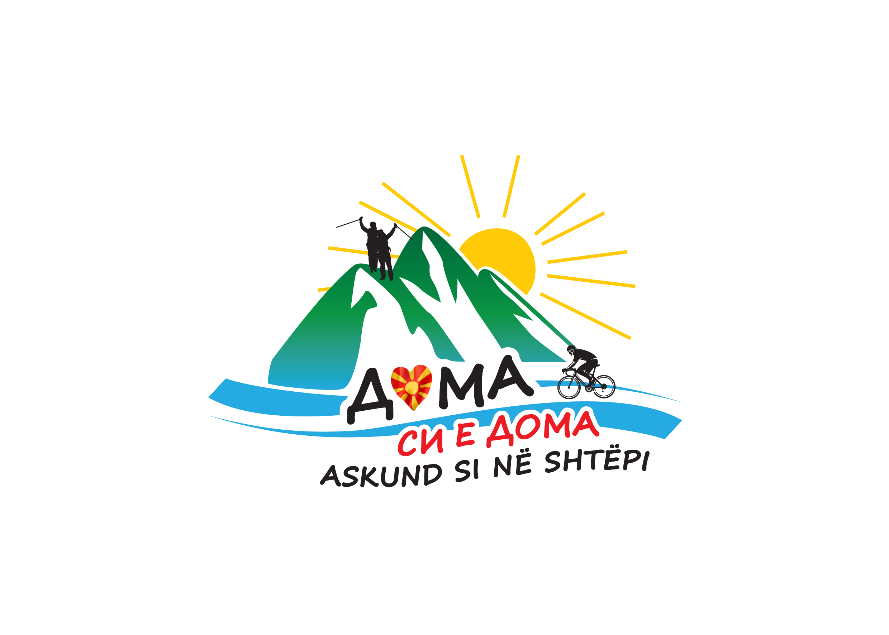 www.northmacedonia-timeless.com                                                                                                                                                                                            www.tourismmacedonia.gov.mk
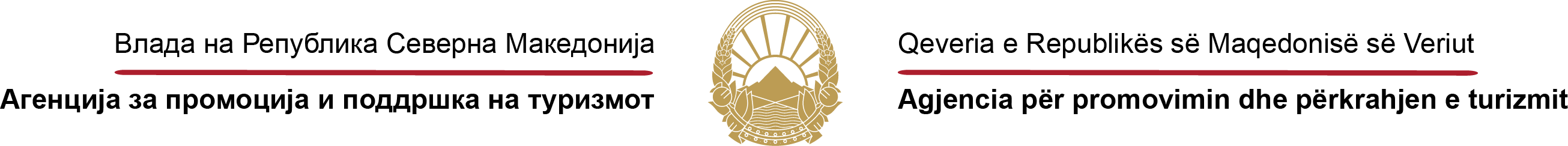 Македонскиот активен туризам со ново видео се промовира на престижниот 
“Lonely Planet”
Агенцијата за промоција и поддршка на туризмот во соработка со Програмата за зголемување на пазарната вработливост – ИМЕ, поддржана од Швајцарската агенција за развој и соработка - SDC, промовираа 10 - те промотивни видеа за поддршка на домашниот туризам.
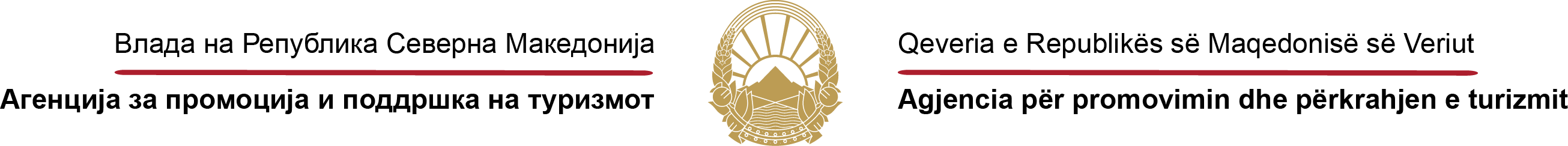 ФИТУР
УЧЕСТВО НА МЕЃУНАРОДНИ САЕМИ 2020 ГОДИНА
Мадрид
01
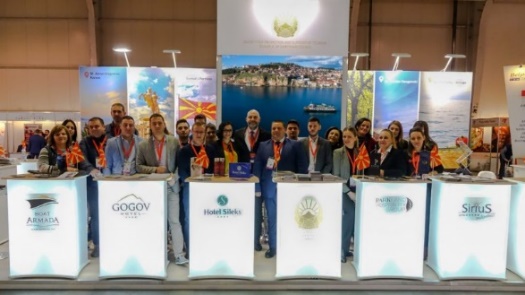 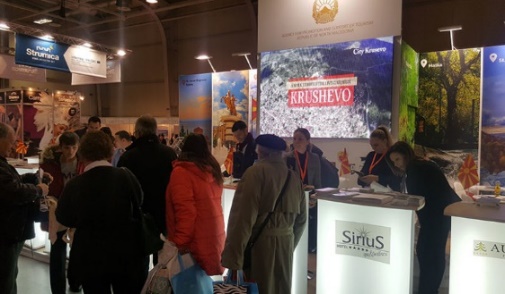 Алпе Адриа
02
Љублана
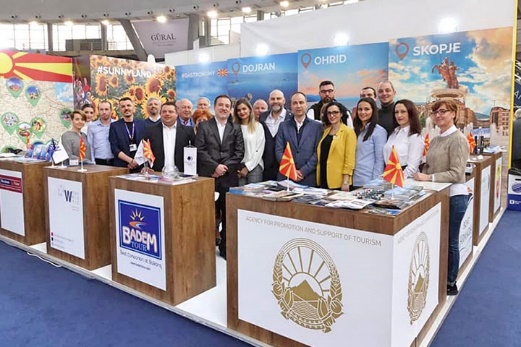 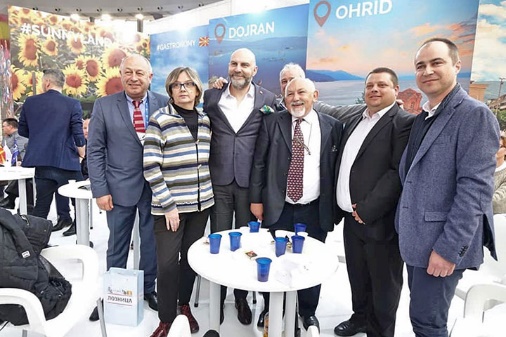 03
ЕМИТТ
Истанбул
04
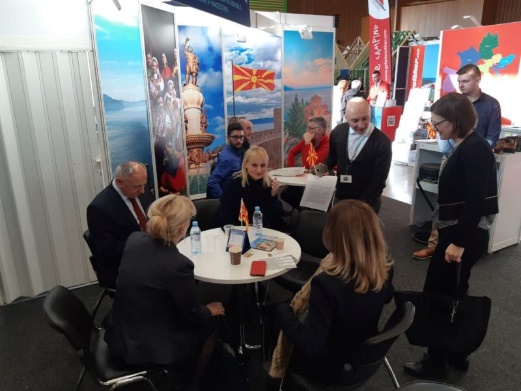 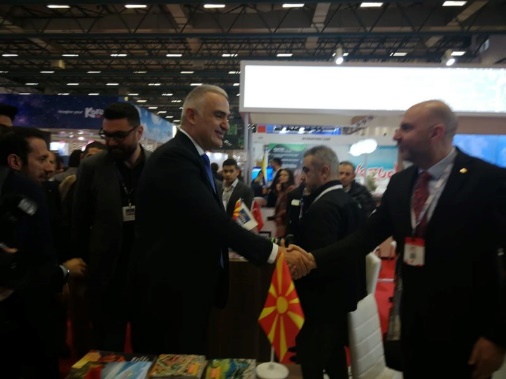 ХОЛИДЕЈ СПА ЕКСПО
САЈАМ ТУРИЗМА
05
БЕЛГРАД
Бугарија
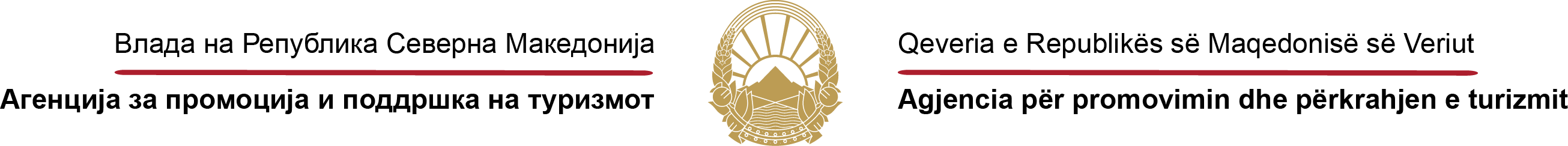 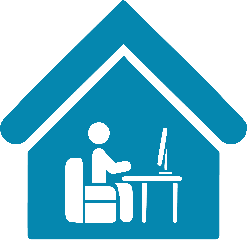 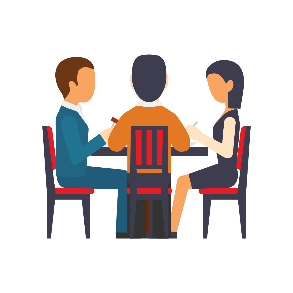 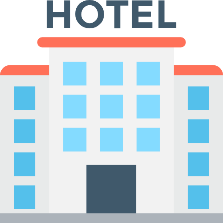 230
17.235
43.289
4.383
СОБИ
РЕСТОРАНИ
ХОТЕЛИ
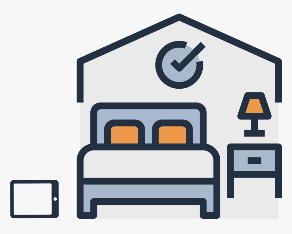 КРЕВЕТИ
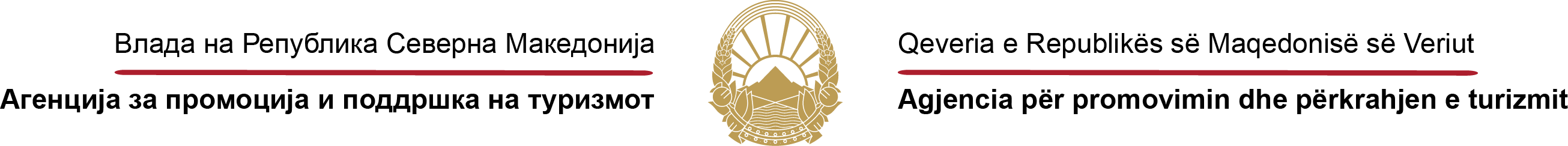 УСПЕШНИ ПРИКАЗНИ
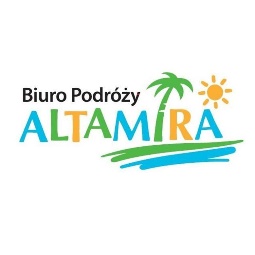 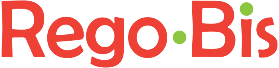 BOHEMIA
Туроператор што го зголеми бројот на бугарски туристи во Македонија за 18%
Туроператор од Полска кој придонесе да се зголеми бројот на полски туристи
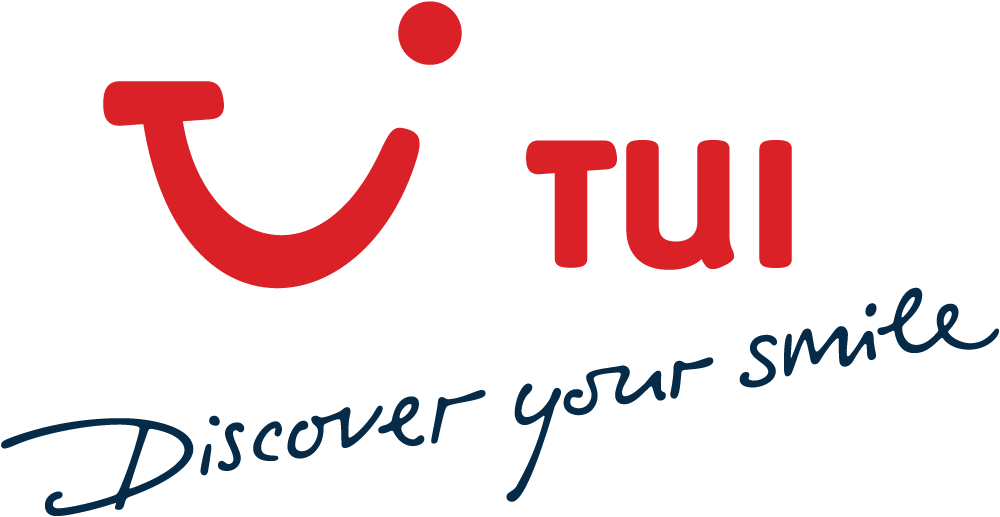 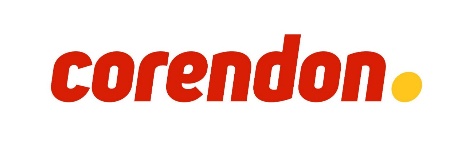 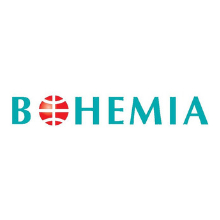 RAINBOW
ARKIA
NORDICA
TUI & CORENDON
Воспоставени сезонски летови Варшава - Охрид - Варшава со очекувања од 3000 туристи во Охрид за првата сезона.
TUI и Корендон се грижат за 30.000 холандски туристи по сезона
Туроператор кој воспостави сезонски летови помеѓу Талин и Охрид.
Аркиа три пати неделно имаше кружни патувања Тел Авив - Охрид - Тел Авив
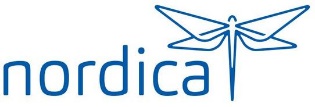 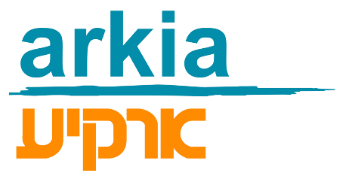 REGOBIS
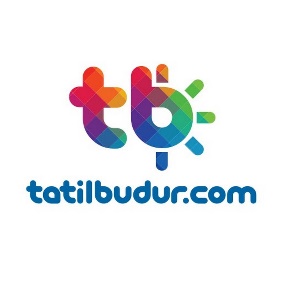 14 чартер авиони слетаа во Охрид од Катовице. Полските туристи се зголемија за 55% во последната година.
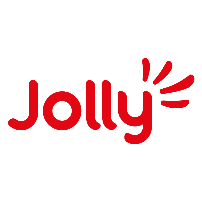 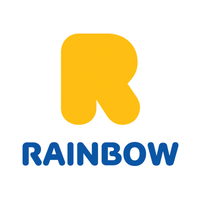 JOLLY TRAVEL И TATIL BUDUR Туроператори што ги зголемија бројот на турски туристи во Северна Македонија
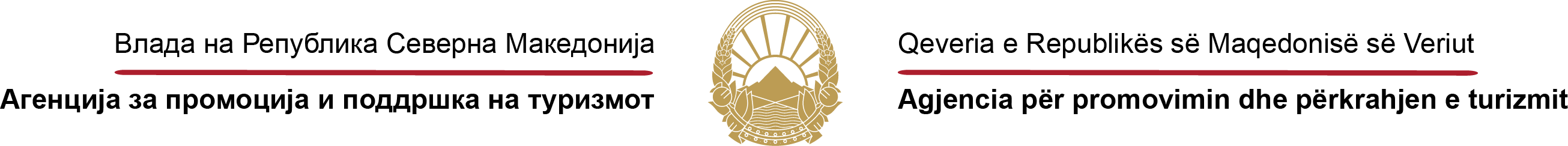 СТАТИСТИКА
ноќевања
туристи
Туристи 2016
Туристи 2017
Туристи 2018
Туристи 2019
Ноќевања 2016
Ноќевања 2017
Ноќевања 2018
Ноќевања 2019
856.843
998.841
1.126.935
1.184.963
2.461.160
2.775.152
3.176.808
3.262.398
Графички приказ број на домашни и странски туристи и ноќевања 2016 – 2019                                                                                               Извор: Државен завод за статистика
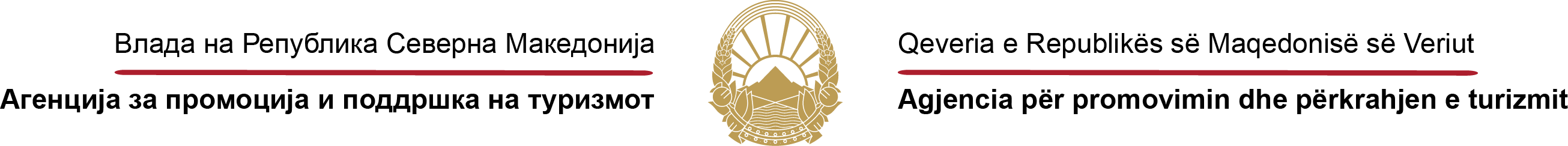 ТОП 5 ЗЕМЈИ ТУРИСТИ 2018 - 2019
0,7 %
2018
3,7 %
2019
40,6 %
6,1 %
3,0 %
Графички приказ топ 5 земји посети 2018 - 2019 во проценти                                                                                                                              Извор: Државен завод за статистика
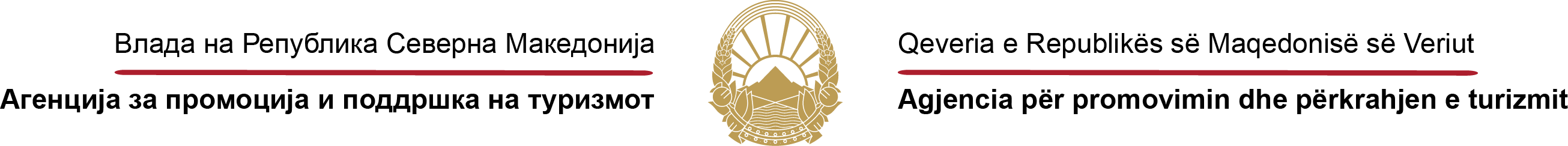 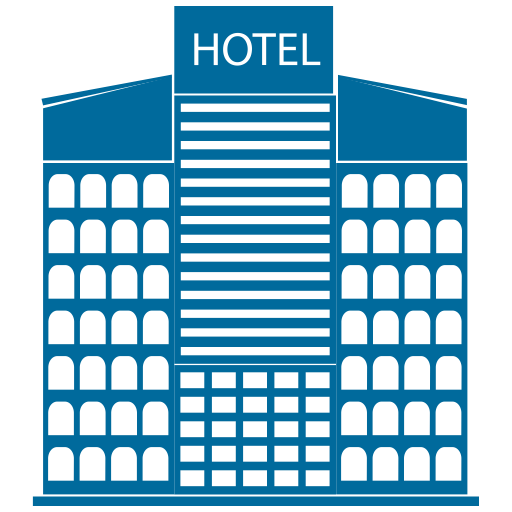 МОЖНОСТИ ВО ТУРИЗМОТ
* Нема ДДВ на:
   - Градежни материјали; градежни услуги.

* Личен данок на доход од 0% за првите 10 години
ТУРИСТИЧКИ РАЗВОЈНИ ЗОНИ И АВТОКАМПОВИ
НАМАЛЕН ДДВ ОД 18% НА 5%, БРОЈНИ ПРИДОБИВКИ ЗА СТРАНСКИТЕ ИНВЕСТИТОРИ, БЕСПЛАТНИ ЗОНИ ЗА РАЗВОЈ НА ТУРИЗМОТ
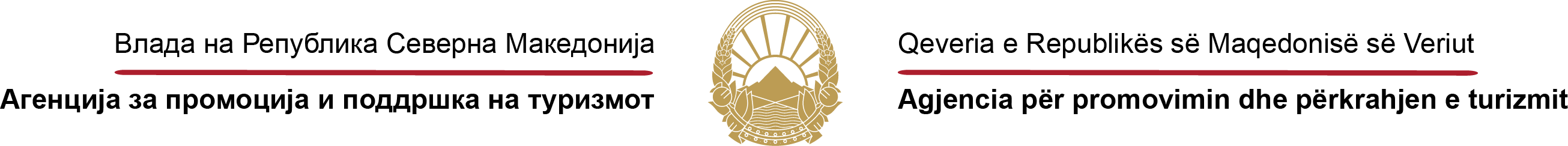 ВИСИНА НА СУБВЕНЦИИ
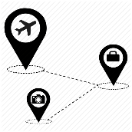 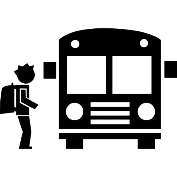 €10- €20
€15
€25- €65
Кружни тури
Воздушен превоз
Автобуски превоз
Престој со минимум 3 ноќевања
Група од минимум 10 лица: Субвенции од 15 до 65 евра
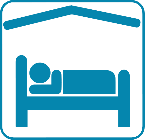 3 x
€15
€65
СУБВЕНЦИОНИРАНИ 5% ОД ВКУПНИОТ БРОЈ 
НА СТРАНСКИТЕ ТУРИСТИ
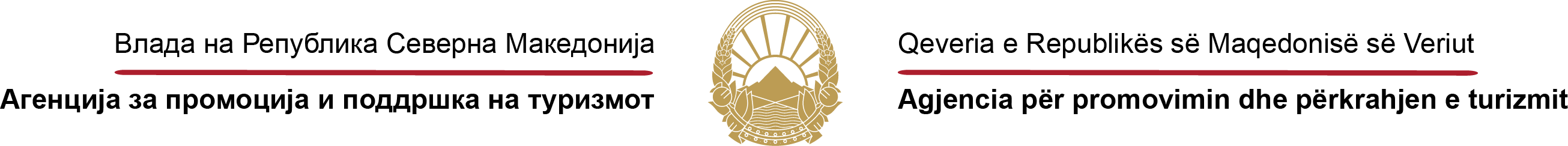 ДЕВИЗЕН ПРИЛИВ ОД ТУРИЗМОТ ВО $USD
26.49%
Графички приказ девизен прилив 2017 – 2019                                                                                                                                                         Извор: Министерство за Економија
ВИ БЛАГОДАРИМЕ
Агенција за промоција и поддршка на туризмот